ЗАПОРІЗЬКИЙ НАЦІОНАЛЬНИЙ УНІВЕРСИТЕТ
Економічний факультет
Кафедра управління персоналом і маркетингу
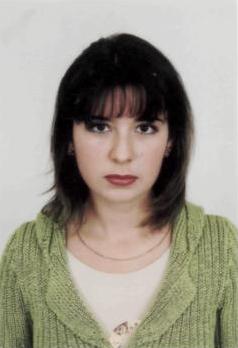 ЕКОНОМІКА ПРАЦІ І СОЦІАЛЬНО-ТРУДОВІ ВІДНОСИНИ
Гельман Валентина Миколаївна
доктор економічних наук, доцент
Кафедра: управління персоналом і маркетингу, Vкорпус, ауд. 218
E-mail: karollinza@gmail.com
Телефон: (061) 228-76-25
Інші засоби зв’язку: Zoom, Moodle
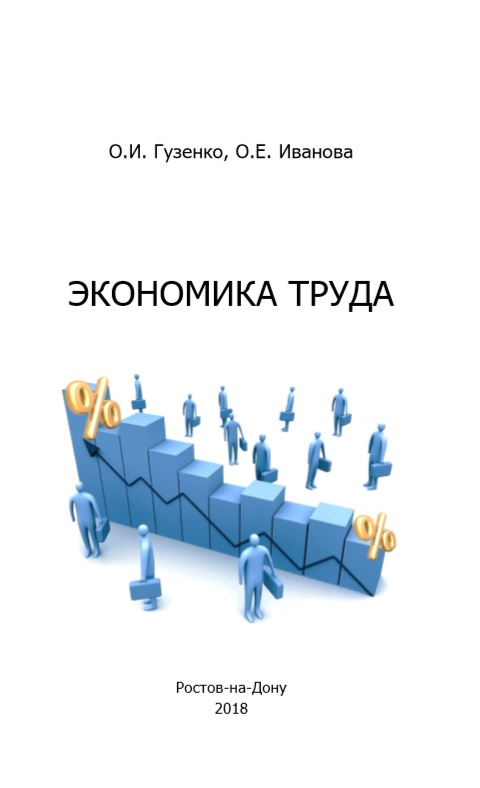 УКРАЇНА 2021
2021
Навчальна дисципліна: Економіка праці та соціально-трудові відносини
РОЗКЛАД КУРСУ ЗА ТЕМАМИ

Економіка праці і соціально-трудові відносини як напрям наукового дослідження
Праця як сфера життєдіяльності людини та провідний чинник виробництва
Населення і трудовий потенціал суспільства
Зайнятість населення і безробіття
Ринок праці
Соціально-трудові відносини 
Соціальне партнерство
Регулювання соціально-трудових відносин
Кадровий склад
Ефективність праці
Організація праці і нормування праці
Оплата праці
Планування, аналіз, звітність і аудит у сфері праці
Соціальна реалізація на ринку праці
Міжнародна організація праці
Людський розвиток – мета і критерій соціально-економічного прогресу
На заняттях успішно реалізуються принципи та методи контексного, інтерактивного  та проблемного навчання;
Застосовуються ігрові, інтегровані, мультимедійні, мережеві навчальні технології;
Використовуються форми навчання: лекція, лекція-тренінг, семінар
При викладанні дисципліни використовуються інноваційні технології когерентно з розвитком у студентів критичного мислення
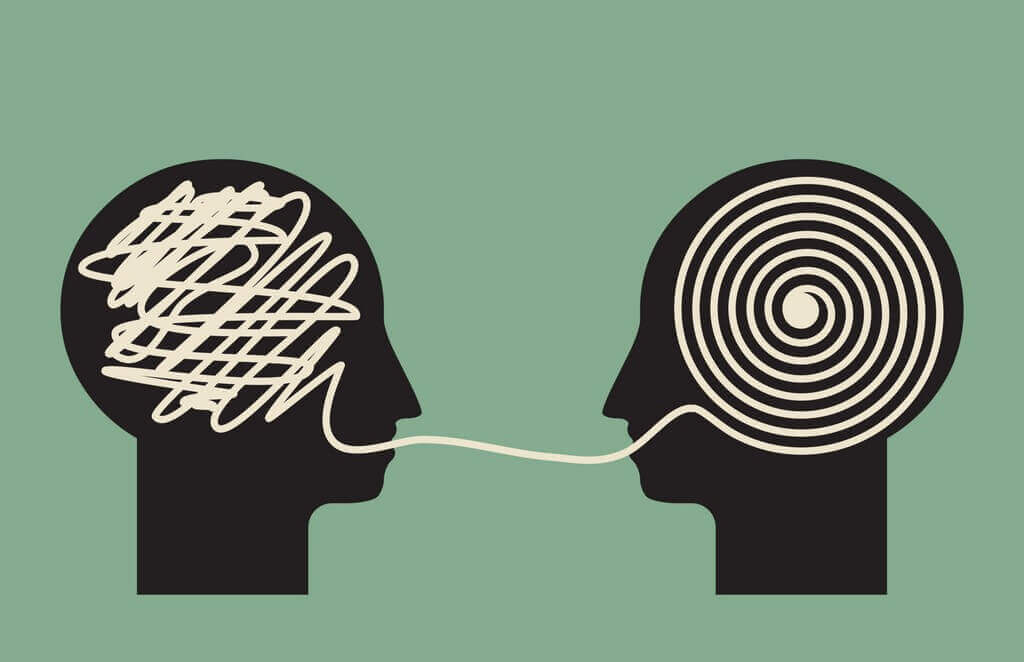 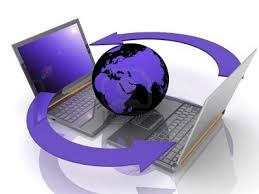 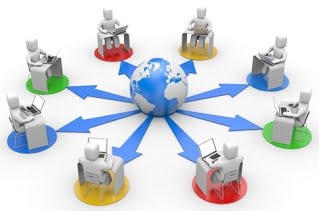 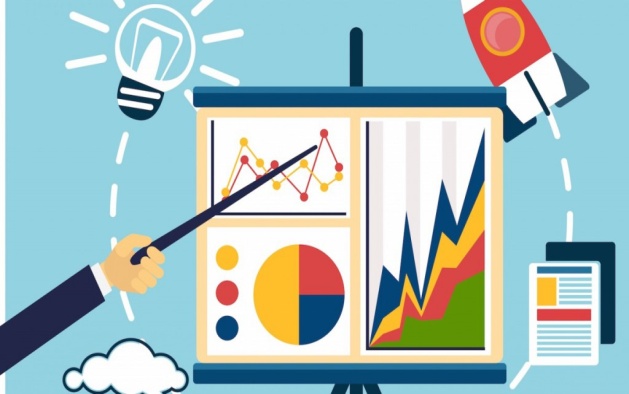 КОНТРОЛЬНІ ЗАХОДИ
Поточні контрольні заходи:
Практична робота (5 балів)   дозволяє студентам оволодіти практичними навичками з курсу. Передбачено виконання восьми практичних робіт. При захисті практичної роботи відбувається опитування (оцінювання теоретичних знань студента) та перевірка практичного виконання роботи (оцінювання практичних навичок). Практична робота оцінюється у 5 балів, з яких 3 бали – оцінка практичних навичок студента (вміння розв’язувати задачі), а 2 бали – теоретичних знань. 
Тестування (10 балів)   оцінювання теоретичних знань студента з лекційних тем. Тестування відбувається в системі MOODLE та проводиться в тижні атестації 1 та 2.

Підсумкові контрольні заходи:
При організації самостійної роботи з даної дисципліни рекомендується використовувати такі її форми: 
– рішення студентом самостійних завдань звичайної складності, направлених на закріплення знань і умінь; 
– виконання індивідуальних завдань підвищеної складності, направлених на розвиток у студентів наукового мислення та ініціативи. 

Залікова робота студента складається з двох частин: підготовки індивідуального завдання та відповіді на білет. 
Максимальна оцінка, яку студент може отримати за виконання залікової роботи, складає 20 балів Залікова робота містить два теоретичних питання, кожне з яких оцінюється в 6 балів та задачу, яка оцінюється в 8 балів.
ОСНОВНІ ДЖЕРЕЛА: навчальні підручники, монографії, методичні рекомендації
1.	Безпалько О. В. Економіка праці та соціально-трудові відносини : навч. посіб. / Безпалько О. В., Березянко Т. В., Бергер А. Д., Грищенко Д. Г., Гринюк Ю. М., Драган О. І., Зєніна-Біліченко А. С., Левчук А. О., Мазник Л. В., Тертична Л. І., Юрик Я. І.; Нац. ун-т харч. технол. – Київ : Кафедра, 2020. – 310 с.  URL : http://dspace.nuft.edu.ua/jspui/bitstream/123456789/31071/1/LABOR_ECONOMICS_AND_SOCIAL_AND_LABOR_RELATIONS.pdf
2.	Олійник Т. І. Економіка праці і соціально-трудові відносини : навч. посіб. / Олійник Т. І., Пахуча Е. В. ; Харків. нац. аграр. ун-т ім. В. В. Докучаєва. - Харків : Друкарня Мадрид, 2019. - 279 с. 
3.	Економіка праці [Електронний ресурс] : навч. посіб. / Г. В. Назарова, Х. Ф. Агавердієва, Н. В. Аграмакова та ін.; за заг. ред. Г. В. Назарової; Харківський національний економічний університет ім. С. Кузнеця. – Харків : ХНЕУ ім. С. Кузнеця, 2019. – 330 c.  URL : http://repository.hneu.edu.ua/handle/123456789/22471?mode=full
4.	Єсінова Н.І. Економіка праці та соціально-трудові відносини : навч.-метод. посібник / Н. І. Єсінова. – Х. : ХДУХТ, 2017. – 189 с. URL : http://xn--e1ajqk.kiev.ua/wp-content/uploads/2019/12/sonova-N.-I.-ekonomika-praczi.pdf
5.	Ткачук В. А. Практикум з економіки праці і соціально-трудових відносин: навч. посібник / В. А.Ткачук, Є. О.Ланченко, Т. О.Костюк. К.: НУБіП України, 2018. - 555 с.
6.	Abdurakhmanov, K. Kh. Labour Economics. Theory and practice: textbook. London: Scientific Publishing House IVG, 2020. - 670 р.
7.	John W. Budd Loose-Leaf for Labor Relations. London: Publisher: McGraw-Hill Education, 2020.  - 576 р.
8.	Tripathi P.C. Іndustrial Relations & Labour Laws / P.C. Tripathi, C.B. Gupta, N.D. Kapoor. - 6e, Publisher: Sultan Chand & Sons, 2020. – 336 р.
9.	Грішнова О. А., Білик О.М. Економіка праці та соціально-трудові відносини: Практикум. Київ: Цент навчальтної літератури. 2012. - 286 с. 
10.	Колот А. М. Економіка праці та соціально-трудові відносини : підручник / А. М. Колот, О. А. Грішнова та ін. ; за наук. ред. д-ра екон. наук. проф. А. М. Колота. - Київ : КНЕУ, 2009. - 711 с. URL : http://repository.ldufk.edu.ua/handle/34606048/21137
11.	Надрага В. І. Економіка праці та мотивація трудової діяльності : підручник / В. І. Надрага, А. Ю. Пекін. - Київ : ІПК ДСЗУ, 2020. - 518 с.
12.	Склярук Т. В. Економіка праці : навч. посіб. / Т. В. Склярук, Я. В. Панас ; Нац. ун-т "Львів. політехніка". - Львів : Вид-во Львів. політехніки, 2017. - 226 с. 
13.	Грішнова О. А. Економіка праці та соціально-трудові відносини : курс лекцій / Грішнова О. А. ; Ін-т підгот. кадрів Держ. служби зайнятості України, Каф. упр. персоналом та економіки праці. - Київ : ІПК ДСЗУ, 2017. - 101 с. 
14.	Гельман, В.М. Вектори управління кадровими ресурсами через призму ефективності: монографія. Запоріжжя: видавець ФОП Мокшанов В.В., 2020. - 417 с.
15.	Гельман В. М. Економіка праці і соціально–трудові відносини: методичні вказівки до практичних занять для здобувачів першого (бакалаврського) рівня вищої освіти освітньо-професійних програм «Управління персоналом та економіка праці», «Економічна кібернетика», «Міжнародна економіка», «Маркетинг», «Фінанси і кредит» / В. М. Гельман, Л. А. Бехтер. – Запоріжжя : ЗНУ, 2021. – 104 с.
16.	Гельман В. М. Економіка праці і соціально–трудові відносини : методичні вказівки до самостійної роботи для здобувачів першого (бакалаврського) рівня вищої освіти освітньо-професійних програм "Управління персоналом та економіка праці", "Маркетинг", "Фінанси і кредит", "Економічна кібернетика", "Міжнародна економіка" / В. М. Гельман, Л. А. Бехтер. – Запоріжжя : ЗНУ, 2021. – 54 с.
ОСНОВНІ ДЖЕРЕЛА: статті в наукових виданнях
17.	Helman, V. M. Features of human resources policy of a modern enterprise. Вісник Запорізького національного університету: збірник наукових праць. Економічні науки, № 4(48), 2020. - с.123-129.
18.	Хандій О. О., Шамілева Л. Л.  Досвід роботи вітчизняних підприємств в умовах карантинних обмежень: соціально-трудові аспекти. Вісник економічної науки України. - 2020. - № 2. - С. 89-94. - Режим доступу: http://nbuv.gov.ua/UJRN/Venu_2020_2_14
19.	Шульженко І. В. Соціально-трудові гарантії щодо працевлаштування та зайнятості працівників підприємств, переміщених із непідконтрольних територій. Вісник Луганського державного університету внутрішніх справ імені Е. О. Дідоренка. - 2020. - Вип. 3. - С. 159-170. URL : http://nbuv.gov.ua/UJRN/Vlduvs_2020_3_14
20.	Гельман, В. М. Практичні аспекти аналізу персоналу та оплати праці підприємства машинобудування. Вісник Запорізького національного університету: збірник наукових праць. Економічні науки, № 4(40), 2018. - с. 146-151.
21.	Тимошенко В. Є. Трудові практики в організації як предмет соціального аудиту. Габітус. - 2018. - Вип. 6. - С. 126-129. URL : http://nbuv.gov.ua/UJRN/habit_2018_6_24
22.	Bulletin of Zaporizhzhia National University. Economic sciences.  URL : http://journalsofznu.zp.ua/index.php/economics
23.	The Economic & Labour Relations Review:  Journal. URL : https://journals.sagepub.com/home/elr
ОСНОВНІ ДЖЕРЕЛА: інформаційні ресурси
24.	Державна	служба статистики України : Інтернет-сайт. URL : http://www.ukrstat.gov.ua
25.	Міністерство соціальної політики України : Інтернет-сайт. URL : http://www.msp.gov.ua
26.	Федерація професійних спілок України : Інтернет-сайт. URL : http://fpsu.org.ua
27.	Федерація роботодавців України: Інтернет-сайт. URL : http://fru.ua/ua/
28.	Державна служба зайнятості: Інтернет-сайт. URL : https://www.dcz.gov.ua/
29.	Міжнародна організація праці : Інтернет-сайт. URL : https://www.ilo.org/global/lang--en/index.htm.
30.	Кодекс законів про працю України (КЗпП)  : Закон України від 10.12.2071 № 322-VIII (зі змінами та доповненнями). URL: https://zakon.rada.gov.ua/laws/show/322-08#Text
31.	Про оплату праці: Закон України від 24.03.1995 № 108/95-ВР (зі змінами та доповненнями). URL: https://zakon.rada.gov.ua/laws/main/108/95-вр#Text
32.	Про зайнятість населення : Закон України від 05.07.2012 № 5067-VI (зі змінами та доповненнями).  URL: https://zakon.rada.gov.ua/laws/show/5067-17#Text
33.	Національний класифікатор України ДК 003:2010 «Класифікатор професій» : Наказ Держспоживстандарту України № 327 від 28.07.2010 URL: https://hrliga.com/docs/327_KP.htm
34.	Довідник  кваліфікаційних характеристик професій працівників (ДКХП) : Випуски ДКХП. URL : https://ekadrovik.mcfr.ua/595244
35.	The Next Frontier: Human Development and the Anthropocene : Human Development Report 2020. URL : http://hdr.undp.org/en/2020-report
ОСНОВНІ ДЖЕРЕЛА
1.	Безпалько О. В. Економіка праці та соціально-трудові відносини : навч. посіб. / Безпалько О. В., Березянко Т. В., Бергер А. Д., Грищенко Д. Г., Гринюк Ю. М., Драган О. І., Зєніна-Біліченко А. С., Левчук А. О., Мазник Л. В., Тертична Л. І., Юрик Я. І.; Нац. ун-т харч. технол. – Київ : Кафедра, 2020. – 310 с.  URL : http://dspace.nuft.edu.ua/jspui/bitstream/123456789/31071/1/LABOR_ECONOMICS_AND_SOCIAL_AND_LABOR_RELATIONS.pdf
2.	Олійник Т. І. Економіка праці і соціально-трудові відносини : навч. посіб. / Олійник Т. І., Пахуча Е. В. ; Харків. нац. аграр. ун-т ім. В. В. Докучаєва. - Харків : Друкарня Мадрид, 2019. - 279 с. 
3.	Економіка праці [Електронний ресурс] : навч. посіб. / Г. В. Назарова, Х. Ф. Агавердієва, Н. В. Аграмакова та ін.; за заг. ред. Г. В. Назарової; Харківський національний економічний університет ім. С. Кузнеця. – Харків : ХНЕУ ім. С. Кузнеця, 2019. – 330 c.  URL : http://repository.hneu.edu.ua/handle/123456789/22471?mode=full
4.	Єсінова Н.І. Економіка праці та соціально-трудові відносини : навч.-метод. посібник / Н. І. Єсінова. – Х. : ХДУХТ, 2017. – 189 с. URL : http://xn--e1ajqk.kiev.ua/wp-content/uploads/2019/12/sonova-N.-I.-ekonomika-praczi.pdf
5.	Ткачук В. А. Практикум з економіки праці і соціально-трудових відносин: навч. посібник / В. А.Ткачук, Є. О.Ланченко, Т. О.Костюк. К.: НУБіП України, 2018. - 555 с.
6.	Abdurakhmanov, K. Kh. Labour Economics. Theory and practice: textbook. London: Scientific Publishing House IVG, 2020. - 670 р.
7.	John W. Budd Loose-Leaf for Labor Relations. London: Publisher: McGraw-Hill Education, 2020.  - 576 р.
8.	Tripathi P.C. Іndustrial Relations & Labour Laws / P.C. Tripathi, C.B. Gupta, N.D. Kapoor. - 6e, Publisher: Sultan Chand & Sons, 2020. – 336 р.
9.	Грішнова О. А., Білик О.М. Економіка праці та соціально-трудові відносини: Практикум. Київ: Цент навчальтної літератури. 2012. - 286 с. 
10.	Колот А. М. Економіка праці та соціально-трудові відносини : підручник / А. М. Колот, О. А. Грішнова та ін. ; за наук. ред. д-ра екон. наук. проф. А. М. Колота. - Київ : КНЕУ, 2009. - 711 с. URL : http://repository.ldufk.edu.ua/handle/34606048/21137
11.	Надрага В. І. Економіка праці та мотивація трудової діяльності : підручник / В. І. Надрага, А. Ю. Пекін. - Київ : ІПК ДСЗУ, 2020. - 518 с.
12.	Склярук Т. В. Економіка праці : навч. посіб. / Т. В. Склярук, Я. В. Панас ; Нац. ун-т "Львів. політехніка". - Львів : Вид-во Львів. політехніки, 2017. - 226 с. 
13.	Грішнова О. А. Економіка праці та соціально-трудові відносини : курс лекцій / Грішнова О. А. ; Ін-т підгот. кадрів Держ. служби зайнятості України, Каф. упр. персоналом та економіки праці. - Київ : ІПК ДСЗУ, 2017. - 101 с. 
14.	Гельман, В.М. Вектори управління кадровими ресурсами через призму ефективності: монографія. Запоріжжя: видавець ФОП Мокшанов В.В., 2020. - 417 с.
15.	Гельман В. М. Економіка праці і соціально–трудові відносини: методичні вказівки до практичних занять для здобувачів першого (бакалаврського) рівня вищої освіти освітньо-професійних програм «Управління персоналом та економіка праці», «Економічна кібернетика», «Міжнародна економіка», «Маркетинг», «Фінанси і кредит» / В. М. Гельман, Л. А. Бехтер. – Запоріжжя : ЗНУ, 2021. – 104 с.
16.	Гельман В. М. Економіка праці і соціально–трудові відносини : методичні вказівки до самостійної роботи для здобувачів першого (бакалаврського) рівня вищої освіти освітньо-професійних програм "Управління персоналом та економіка праці", "Маркетинг", "Фінанси і кредит", "Економічна кібернетика", "Міжнародна економіка" / В. М. Гельман, Л. А. Бехтер. – Запоріжжя : ЗНУ, 2021. – 54 с.